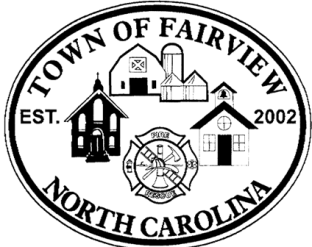 Town of Fairview
Community Survey
RESEARCH AND TRAINING  SPECIALISTS, INC
Concord, North Carolina
April 2011
Survey Method
1195 surveys were randomly distributed to the community
 
480 were returned 

Results are accurate within 3%.
Primary Findings
The primary reason residents choose to live in Fairview is for the rural, country lifestyle. 

The community appears split on a number of issues 

The division is often based on length of residence, age or gender.
Concerns
Concerns by Gender
Keeping low tax rate

71.3% of females are concerned; 
49.4% of males

However, female residents are also more likely to support a tax increase for:
an increase in Sheriff Patrols, 
garbage collection and 
recycling opportunities.
Concerns by Length of Residence
Rapid Growth:  88% of those living in Fairview more than eleven years are concerned about rapid growth;
67.2% of those living here 6-10 years

Small Town Atmosphere:  Over 90% of those living in Fairview more than eleven years are concerned about keeping the small town atmosphere – 85.1% 1-5 years; 57.1% < 1 yr.
Concerns by Length of Residence
Crime: Over 95% of those living in Fairview more than eleven years are concerned about crime; 87.2% 1-5 years

Town Spending: Those living in Fairview 11 or more years are the most concerned (P<.03)
75% 1-5 years; 83.1% over 10 years
Safety and Law Enforcement
97.7% of respondents indicate that the feel either very safe (65.5%) or somewhat safe (32.1%)
 
81.5% do not feel the need for additional law enforcement service
Retail Service
Less than 50% want a major grocery or pharmacy chain in the town.
	Major grocery chain		49.0% Yes  			37.6% No	  13.3% Not sure

	A pharmacy Chain		43.1% Yes				41.4% No	  15.5% Not sure
Opinions on Development
Opinions on Development
78% of residents agree most residential development should be designated for lots larger than one acre
 
91.2% of residents feel that Fairview should encourage continued agricultural activities
 
66.7% are opposed to the clustering of homes
 
The community appears conflicted over the establishment of a traditional town center: 
35.7% agree with the concept; 37.4% oppose   -   26.8% are neutral
Support for Services
Only two suggested Town financial commitments had more than 50% support:

75% of residents support replacing outdated fire equipment
 
53.8% support recycling opportunities
 
Only 15% support building a new Town Hall
Purchase of land for park
Overall – 38.5% support

Women are more likely to support the purchase of land for a park than are men (p<.003)
 
Younger residents (under age 35) are more likely than older residents to support the purchase of land
Building a new fire station
Overall 31.5% support

Women are more likely than men to support building a new fire station (p<.03)
 
Residents who are not retired are more likely to support building a new fire station (p<.003)
 
Residents who are ages 36 to 65 are most likely to support building a new fire station (p<.01)
 
Residents who have lived in town 10 years or less are more likely to want to build a new fire station (p<.001)
Replace outdated fire equipment
Residents who are retired are less likely to support replacing the fire equipment than are non-retired residents (p<.03)
 
Younger residents are more likely to support replacing the fire equipment (p<.01)
 
Newer residents are more supportive of replacing the fire equipment than are those who have lived in the town more than 10 years (p<.04)
Create a Park/recreation area
Expand Sheriff’s Office Patrol
Provide garbage/recycling
Females are also more likely to support garbage collection than male residents (p<.000)

Female residents are also more likely to support expanded recycling opportunities than male residents (p<.000)
Amount of Tax Increase Support
75.7% of residents are willing to pay increased taxes to replace the outdated fire equipment. 

48.1% support a 1 cent increase while 
18.8% support 2 cents and 
8.8% support 3 a 3 cent increase.
Tax Increase
77.5% of residents are opposed to any tax increase for a new town hall and 

two-thirds (65.7%) oppose a tax increase to purchase land.
Gender and age are the most common factors that differentiate between those who are willing to pay and those who are not.
Differences in willingness to pay
Gender:  Women are more willing than men to pay more taxes for the following:  
create a park expand Sheriff’s Patrol 
to have garbage collection and 
to have recycling opportunities 

Age:  Residents under 50 are more willing 
to purchase land and 
create a park
Differences
Retired: Those who are not retired are more willing to build a new fire station 

Length of Residence:  Those who have lived in Fairview between 6 and 15 years most likely support an expanded Sheriff’s Patrol
Fee of Tax for Garbage Collection
The community is evenly split on the garbage collection fee-tax   

51% do not support garbage collection 

Of the remaining 49%: 
10% prefer the tax, 
18.8% prefer the fee and 
20% would accept either
Thank You
Paul C. Friday, Ph.D.
rtsfriday@vnet.net